Pupils & Optic nerve
Done by : Khaled Samara
                Felasten Abed
The pupil
The pupil is a hole located in the centre of the iris of the eye that allows light to strike the retina. It appears black because light rays entering the pupil are either absorbed by the tissues inside the eye directly, or absorbed after diffuse reflections 
   within the eye that 
   mostly miss exiting 
   the narrow pupil.
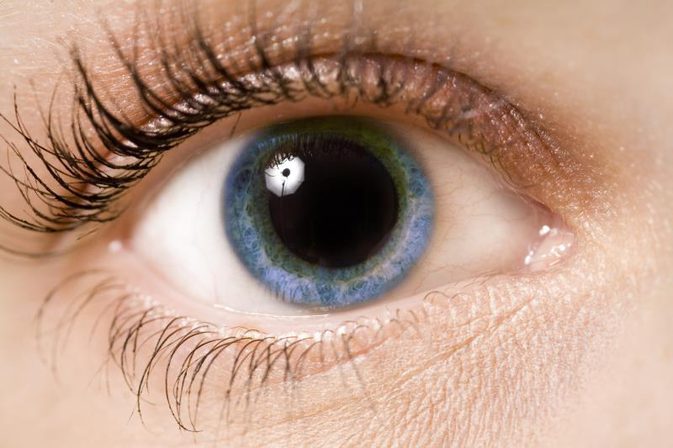 Movements of the pupil are controlled by the parasympathetic and sympathetic nervous systems. The pupils constrict ( miosis ) when the eye is illuminated (parasympathetic activation, sympathetic relaxation) and dilate
( mydriasis ) in the dark (sympathetic activation, parasympathetic relaxation).

When the eyes focus on a near object, they converge and the pupils constrict
(the near response ). The pupils are normally equal in size but some 20% of
people may have noticeably unequal pupils ( anisocoria ) with no associated
disease.
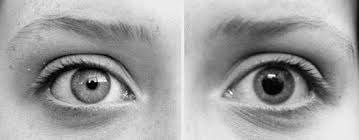 Anatomy & pupilary reflexes
Afferent and efferent arms .
Normal pupillary reflexes 
Afferent Pupilary  Defect
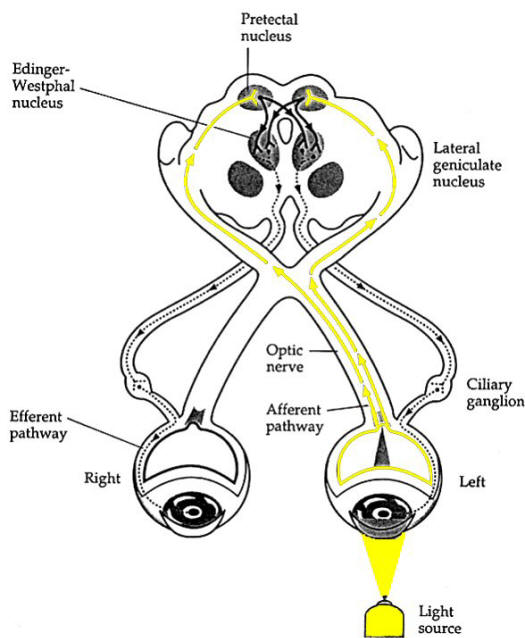 5
Afferent Pathway of Pupillary Light Reflex
● Light enters the pupil and stimulates the retina.
● Retinal ganglion cells transmit the light signal to the optic nerve
● The optic nerve enters the optic chiasm where the nasal retinal fibers cross to contralateral optic tract. while the temporal retinal fibers stay in the ipsilateral optic tract
● Fibers from the optic tracts project and synapse in the pretectal nuclei in the dorsal midbrain in the collicular region
● The pretectal nuclei project fibers to the ipsilateral Edinger-Westphal nuclei and also to the contralateral Edinger-Westphal nucleus via the posterior commissure
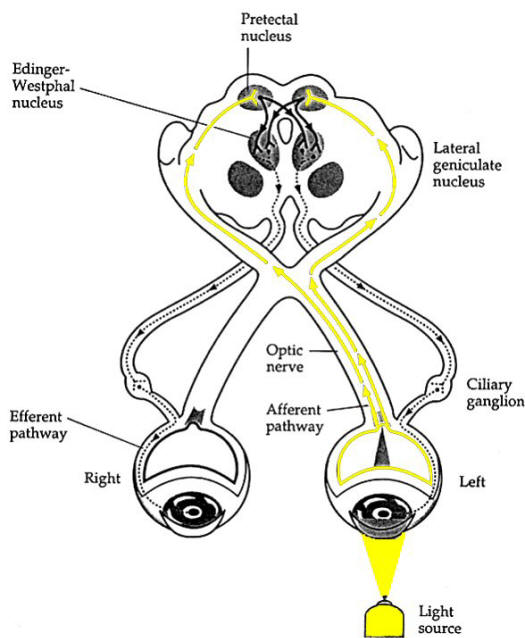 6
Efferent Pathway of Pupillary Light Reflex
● The Edinger-Westphal nucleus projects pre-ganglionic parasympathetic fibers, which exit the midbrain and travel along the oculomotor nerve (CN III) and then synapse on post-ganglionic parasympathetic fibers in the ciliary ganglion
● Ciliary ganglion post-ganglionic parasympathetic fibers (short ciliary nerves) innervate the sphincter muscle of the pupils resulting in pupillary constriction.
The physiological result is that light shined in one eye will result in pupillary constriction in both the ipsilateral pupil (direct pupillary light reflex) and the contralateral pupil (consensual pupillary light reflex).
Normal Pupillary Light Response :
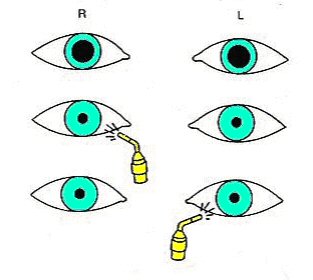 Row 1: pupils in a dark room without light stimulation.
Row 2: intact direct and consensual responses for right eye
Row 3: intact direct and consensual responses for left eye
Causes of pupil disorders
Ocular causes
 
Neurological causes .

Other causes (drugs)
Ocular causes of pupillary abnormalities
Several diseases of the eye cause pupil irregularity and alter pupil reactions:

• anterior uveitis, when posterior synechiae give the pupil an irregular appearance
• the sequelae of intraocular surgery
• blunt trauma to the eye, which may rupture the sphincter muscle, causing irregularity or fixed dilation ( traumatic mydriasis )
• an acute and severe rise in ocular pressure – as in acute glaucoma.
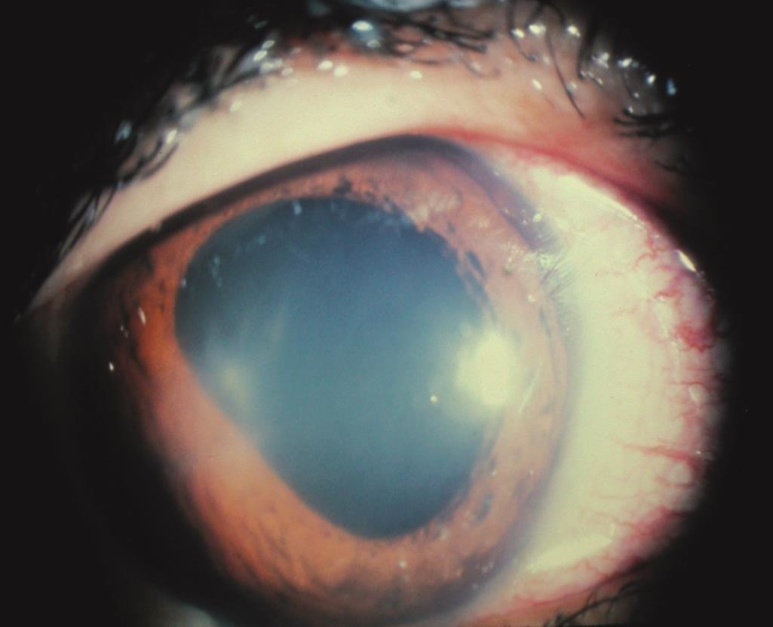 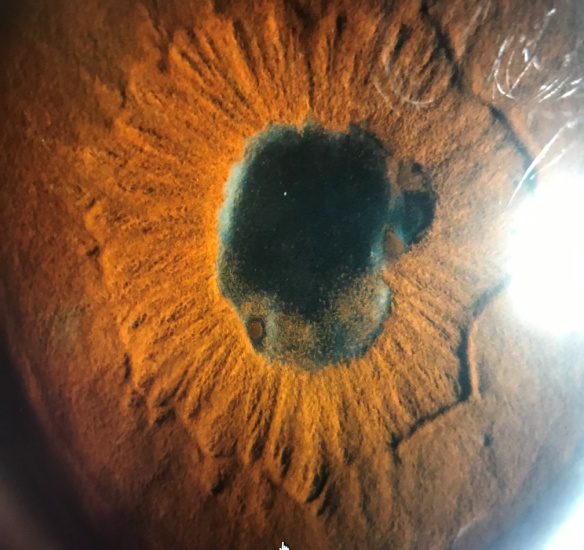 Traumatic mydriasis
POSTERIOR SYNECHIA SECONDARY TO HLA B27 ANTERIOR UVEITIS
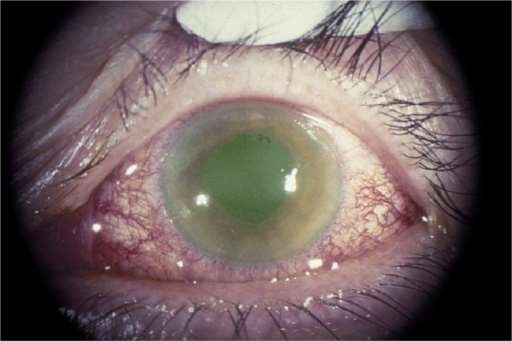 Acute Angle-closure Glaucoma
Neurological causes of abnormal pupil
Interruption of the sympathetic or parasympathetic nerve supply .
As seen in :
   Horner's syndrome , 
   Aide's pupil , 
   Argyll Robertson pupil 
   and pupil defects due to mid brain lesions
Horner's syndrome presentation
Meiosis : small pupil on the affected side which is more prominent in dark due to dilatation of the opposite pupil 
Mild ptosis on the affected side
Anhydrosis ( decreases sweating ) on the affected side which depends on the level of the lesion .
Enophthalmos
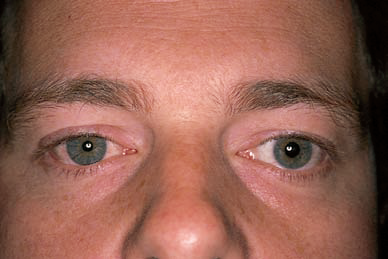 Causes
• Syringomyelia , an expanding cavity within the spinal cord, sometimes extending into the medulla (syringobulbia), which compresses the pathway.

• Small - cell carcinoma at the lung apex which catches the cervical sympathetic chain.

• Neck injury, disease or surgery.

• Cavernous sinus disease – catching the sympathetic carotid plexus in the sinus.
Horner’s syndrome may also be congenital, in which case the iris colour may be altered when compared to the other eye ( heterochromia ).
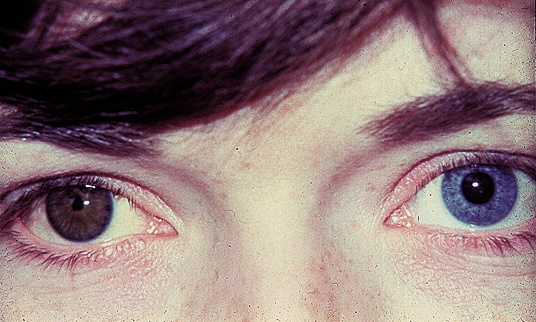 Relative afferent pupillary defect
Row 1: Unstimulated pupils in a dark room
Row 2: Stimulation of the right eye produces bilateral pupillary constriction, indicating intact afferent right limb, and intact bilateral efferent limbs.
Row 3: When moving the light source from the right to left eye, the left eye paradoxically dilates. This indicates a faulty left eye afferent limb, most likely from left optic nerve dysfunction. 
Row 4: Demonstrates again that the right afferent pathway is functioning normally and that the problem is with the left eye’s afferent pathway.
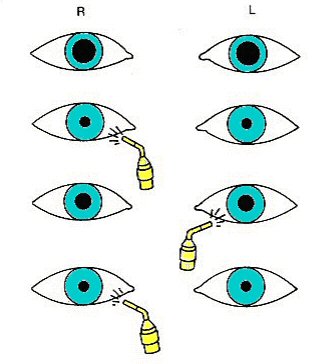 Light near dissociation
Impaired reaction of the pupils to light, while the near
response to accommodation is retained. It is seen with - Adie’s tonic pupil, 
   - Argyll Robertson pupil 
   - peri-aqueductal brainstem lesions such as
      Parinaud’s syndrome.
Other causes include:diabetes and multiple sclerosis.
Adie’s tonic pupil
It is due to a ciliary ganglionitis which denervates the parasympathetic supply to the iris and ciliary body.
Cause anisocoria
More in females 2:1 
More common in young patients
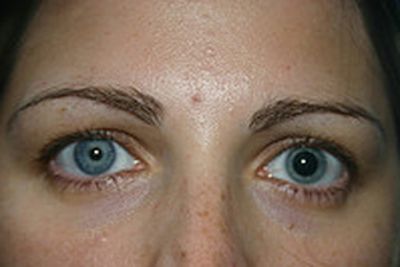 Presentation
Patient may complain of poor accommodation specially when change from far to near or vice versa 
Reading problems
Pupillary finding
Large pupil
Poor reaction to light 
Slow and sustained meiosis on accommodation 
Vermiform movement of the iris
Supersensitive pupil to small concentration of Pilocarpine muscarenic
Argyll Robertson pupil
The pupils are bilaterally small and irregular. They do not react to light but respond to accommodation.
Seen mainly in neurosyphilis
Loss of light response and  intact accommodation .
Feathery appearance of the iris stroma 
Loss of iris architecture details
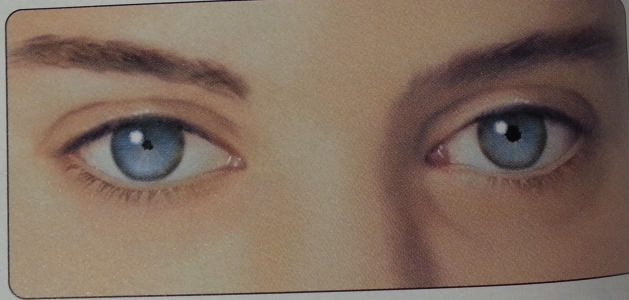 Mid –brain pupil
Lesion in the region of the pretectal nuclear complex disturbing the retino-cortical fibers but preserves the accommodative fibers 
Seen in preiaqueductal (Parinaud”s ) syndrome
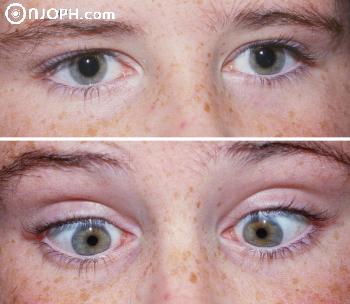 Other causes of abnormal pupil
Coma 
Drugs
CN III palsy
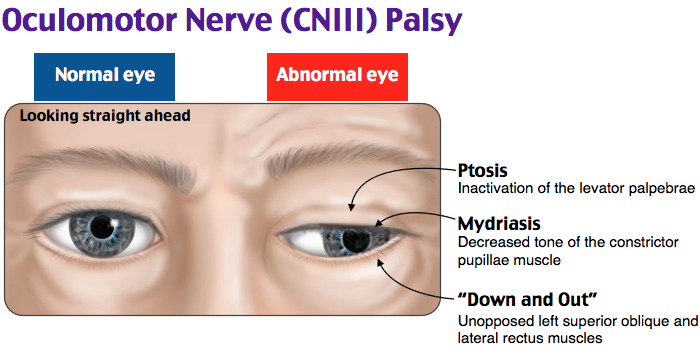 Drugs
Topical drugs as muscarinic blockade (cyclopentolate , tropicamide  & atropine ).
Alpha receptor agonists as ( phenylephrine & adrenaline ) 
Muscarinic agonist causing constriction as Pilocarpine 
Systemic drugs as ( Atropine , adrenaline & morphine )
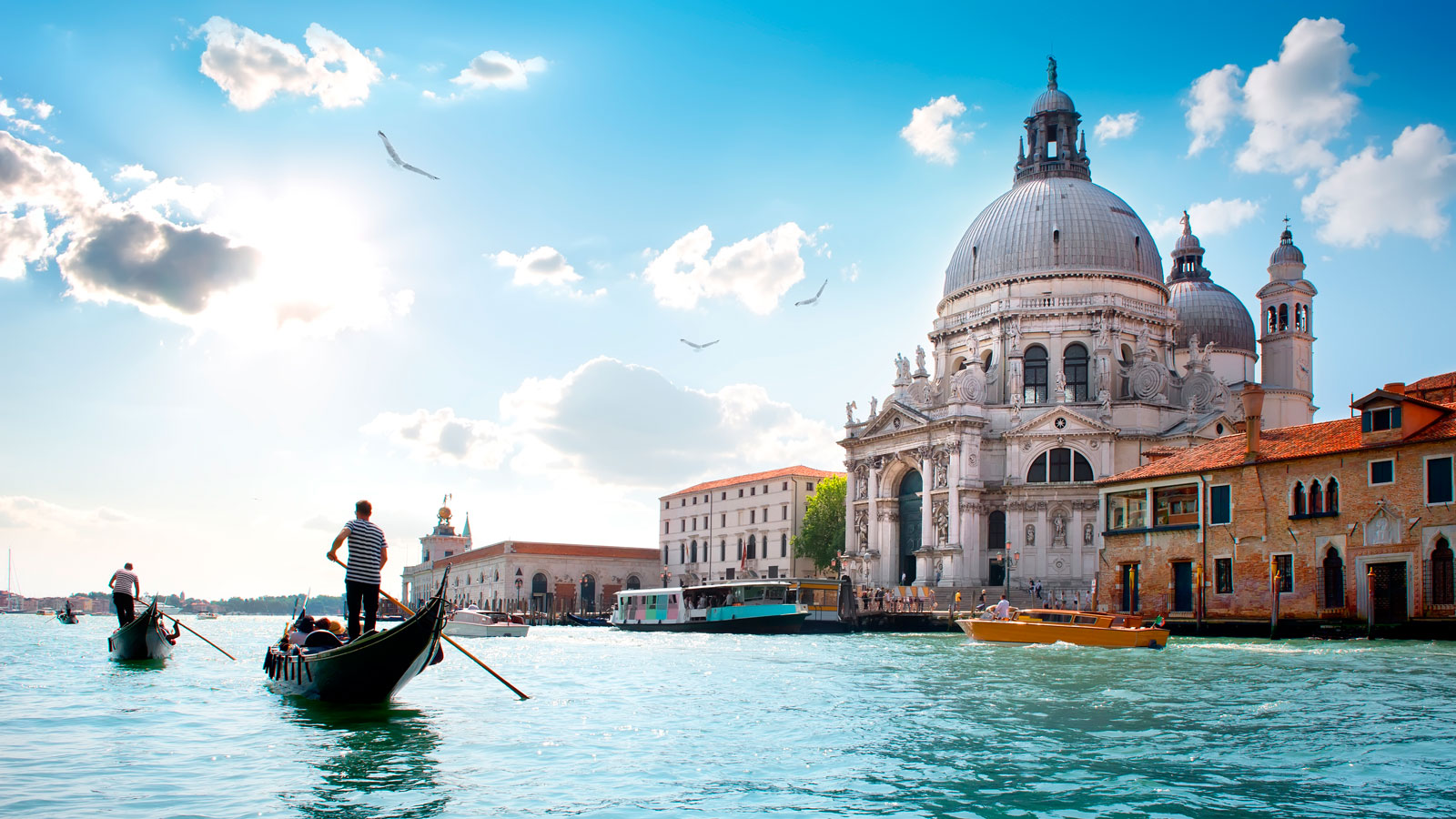 Thank you
Optic Nerve Diseases
Felasten Abed
Optic nerve
The optic nerve is formed by the axons  arising  from the retinal ganglion cell layer , which form the nerve fibre layer of the retina (papillae).
The optic disc or nerve head is the point where the axons from the retinal ganglion cells leave the eye.
The nerve head appears as a white circular structure in the back of the eye. There are no photoreceptors on this structure. physiological blind spot.1﻿
 it passes out of the eye through the cribriform plate of the sclera . That allow  the nerve fibers to pass through many holes and into the extraocular (outside of the eyeball) space. As the fibers pass through, they become covered by a sheath formed by dura , archnoid and pia , continuous with that surrounding the brain . It is bathed in CSF.
The central retinal vein and artery enter the eye in the center of the optic nerve
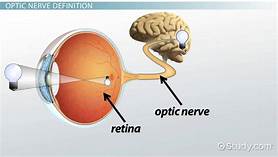 Optic nerve head swelling: it is a swelling of the optic disc.In response to many  ocular or systemic disorders
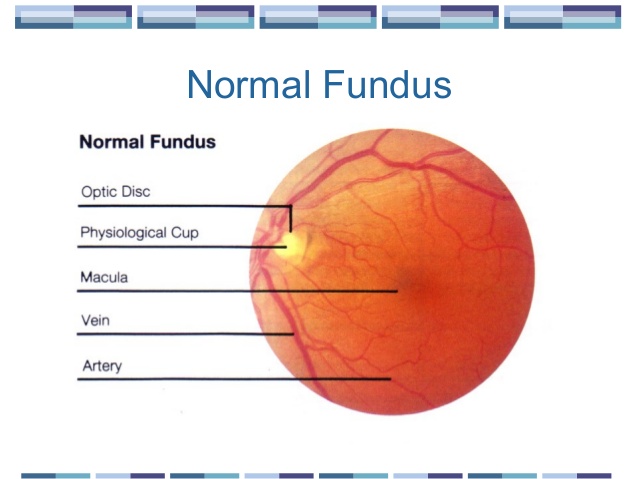 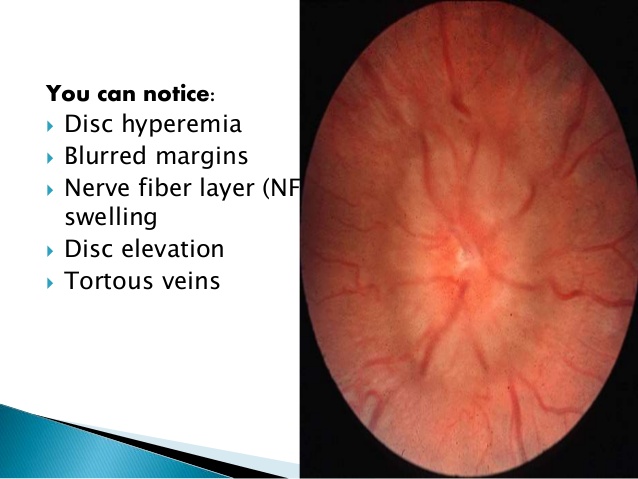 Normally we have clear and distinct neuro-retinal RIM , small telangiectated vesseels on the surface ,and we can differentiate the retina from papillae( nerve fiber) ,And the optic cup is easily appreciated 
In optic nerve swelling there is 
Swollen retina , prominent capillaries , not clear neuro-retinal RIM
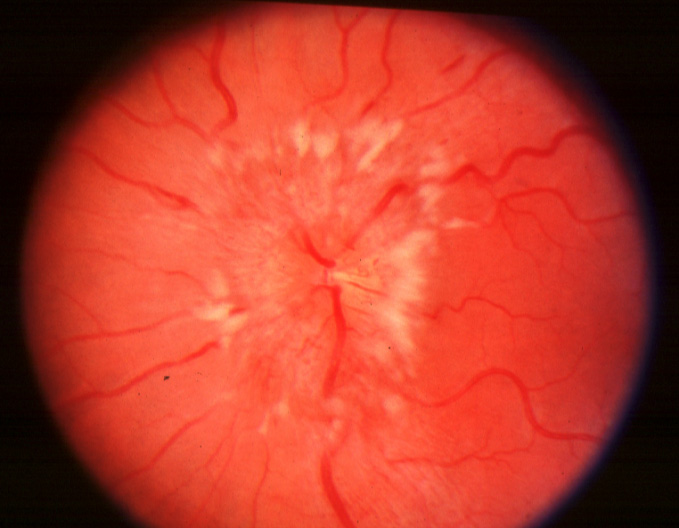 swelling of the optic disc.
Causes of ON head swelling :
Different causes but almost comparable appearance 
causes:
Increased ICP –> (papilledema) . 
Space occuping leasions
Papillitis 
Malignant hypertension
Central retinal vein occlusion ( CRVO)
Sub dural or sub arachnoid hemorrhage
Ischemic optic neuropathy
DDx of optic nerve head swelling :
Pseudopapilledema : Some normal optic nerve heads may appear to be swallen due to crowding of the nerve fibres entering the disc 
1) small hypermetropic disc
2) ON drusen 
3) Myelinated nerve fibers 
4) Dysplasia ( MC congenital optic nerve anomaly)
Symptoms of increase icp
Obscuration of vision : transient visual loss due to change position ( from lying to standing ) 
No acute or prolonged loss of vision in the beginning 
Headache worse on awaking & cough 
Nausea & retching 
Diplopia due to CN  VI palsy ( it has the longest pathway and its usually fense intracranially so involved in increas icp) 
Focal neurological symptoms  ( in SOL )
History of trauma suggesting subdural hemorrhage
Signs of high ICP:
Vision may be affected 
Swollen optic disc with loss of margin details ,  prominent capillaries & absent venous pulsation which may occur normally in 5-20% of normal population ( so if there is venous pulsation its rule out high ICP ) 
Large blind spot on VF 
VF constriction if chronic papilledema 
Focal neurological signs if space occupying lesion suspected
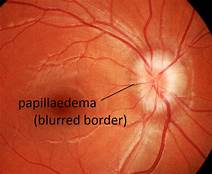 Investigations:
Usually history is suggestive but we need brain imaging to rule out secondary causes:
1) CT
2)MRI
3) MRV
4) Lumber puncture to measure ICP (8-12 mmgh)
5) multiteam care
Treatment :
Raised ICP with no other space occupying lesion or ventricle dilatation previously called benign raised ICP . Need to decrease ICP to prevent permanent visual field losses :
By decrease production of csf or increase drainge of csf  
Medication  ( acetazolamide  ) ( used also in glaucoma ) 
VP ( ventriculoperitoneal) shunts .
Optic nerve decompression ( small hole around  the optic nerve sheath )  to make CSF leak (fenestration)
Neurosurgery consults for tumours and SOL
Optic neuritis :
Optic neuritis”: is an inflammation or demyelination of the optic nerve.  
It may affect the part of the nerve and disc within the eyeball  , anterior and visible part of ON (papillitis)
 the portion behind the eyeball , posterior to sclera  (retrobulbar optic neuritis) .
Causes:
Certain autoimmune diseases such as multiple sclerosis commonest cause 
 25% of MS patients come firstly with symptoms of ON 

Infections such as viruses (especially in children), measles, meningitis, syphilis, sinusitis, tuberculosis, and human immunodeficiency virus (HIV)

Malnutrition. E.g. vit B complex deficiency.

Intraocular inflammation (uveitis)
Optic Neuritis presentation
Acute loss of vision that may progress over few days then slowly improves .
Pain upon eye movement due to the contact between the recti ( medial rectus ms) and the inflammed ON 
History of viral illness 
Focal neurological symptoms as in Multiple sclerosis (MS )
Examination:
Reduced VA  , VF 
Reduced color vision 
Central scotoma and large blind spot 
RAPD –relative afferent pupillary defect- ( swinging flash light sign )  very important sign to diagnose Optic neuritis 
Swollen OD in Papillitis 
Normal OD in retrobulbar neuritis 
Focal neurological signs in MS
Papillitis
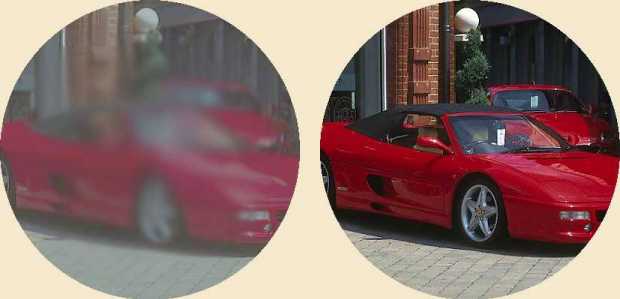 Management
MRI to rule out or diagnose MS 
Treatment of the primary cause if known 
Steroid rule to speed up the resolution phase but not affect final prognosis
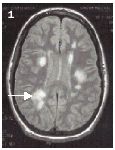 on MRI hyperintense changes in on multiple  lesions on more than one level peri-ventricular , infratentorrial and spinal cord lesions <5mm more likely the diagnosis is MS
Prognosis
Variable 
Mostly vision will recover slowly but some of the ON functions as color contrast and color vision will be affected permanently
Visual loss may be permanent 
Recurrent attacks will lead to cumulative damage  of on functions
Ischemic optic neuropathy
There is closure in bv 
May be are artetitic or non-artetitic 
Symptoms mostly sudden loss of vision or vf defect
Aretritic type:
Giant Cell Arteritis (GCA)
Autoimmune disease occurring in elderly patients over 60 years 
Affect medium sized arteries with  internal elastic lamina 
Presentation :  
       Sudden loss of vision
       Scalp tenderness 
       Jaw claudication  ( due to affection of masseter muscle)
       Shoulder pain 
       Malaise
GCA signs
Decreased VA 
VF defect typically lower half (altitudinal) 
Swollen  and hemorrhagic disc 
Normal retina and blood vessels 
Some discs are small in size ( the fellow eye ). it’s common in hypermetropic patient  
Tender temporal artery
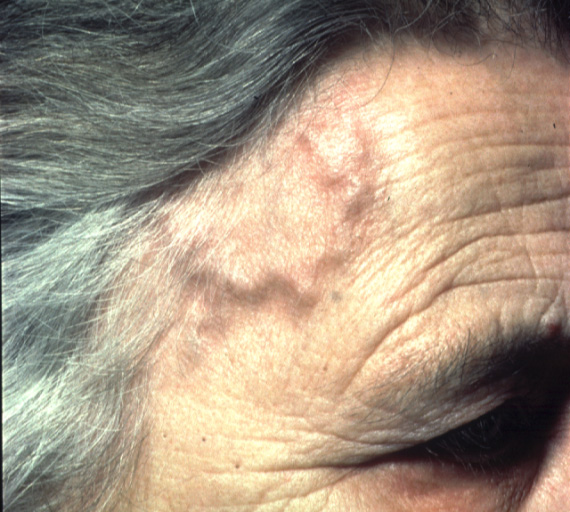 Histological findings:
1) giant cell granulomas infiltration
2) small lumen 
3) wall infiltrated by chronic type-inflammatory cell ( T-cell)
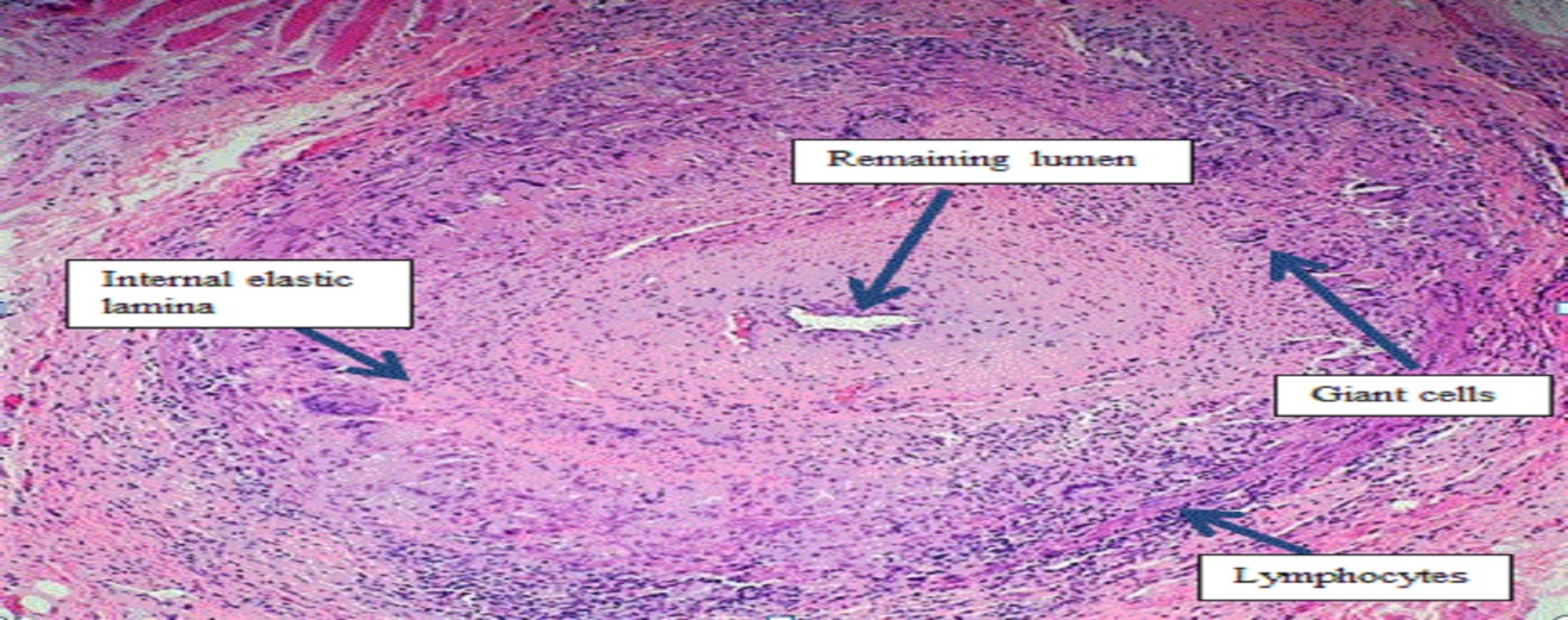 Investigations
ESR & CRP high in most cases 
Temporal artery biopsy ( very important to do it because this disease may affect other mediam sized artery such as coronary artery and you must give steroid to prevent systemic complication )  
In non-arteritic  ischemic optic neuropathy do : 
            CBC to R/O anemia 
            Blood pressure ( hyper and hypo ) - - HTN 
            Blood sugar - - D.M 
            Autoimmune workup
Treatment
In GCA immediate treatment with steroid even before confirming the diagnosis is mandatory to prevent systemic complication and protect the other eye .
Long term steroid treatment ( tapering dose ) 
Steroid precautions as ( DM , TB &HTN )
No treatment available for the non-arteritic ( management of underlying conditions ) 
Medical consult and follow up
Prognosis
Visual loss is usually permanent 
Fellow eye may be affected in GCA rapidly 
In the non-artetitic the rate of fellow eye involvement is 40-50 %
Optic atrophy
Causes:
Optic nerve compression : Hx of orbital or chiasmal disease .
Ischemic optic neuropathy :Hx of  sudden uni. Visual loss in the past  
Glaucoma : the optic disc is pathologically cupped  
ON :  Hx of previous loss of vision / signs of MS 
Inherited diseases : In the 1st few years of life 
Drugs and toxins : may follow chemical toxins 
Tobacco ,Alcohol & vitamine deficiency
Signs & symptoms:
Loss of vision 
Loss of brightness & color discrimination
Diminished or absent Pupillary reflex
V. F. defect
Blindness ( end result)

Treatment:
Optic nerve can’t regenerate, so visual loss is irreversible.
Observed clinically as :disc pale & white, margins are distinct